Research Orientation for New Faculty Hires:An overview of the Research Partnerships and Innovation Unit within the Office of Research
August 30, 2021
Research Support at Concordia
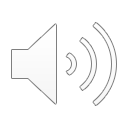 Services Provided by the RPI
Manage Concordia’s research output intellectual property (IP) portfolio
Negotiate, draft and review all research-related agreements with public and/or private sponsors
Assist in identifying potential partners and developing relationships
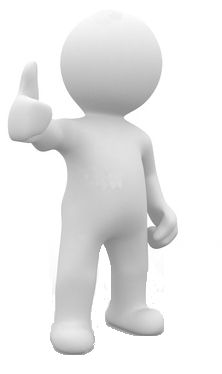 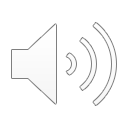 Assist in partnership project funding proposal development and review
Provide guidance regarding research agreements (MTAs, NDAs, R&D contracts etc.), IP, and technology transfer
Why Collaborate with Industry?
R&D collaborations between university and industry are a key driver of innovation and the nation’s economy

Governments recognizing the importance of these collaborations have developed and expanded a variety of partnership funding programs

Some of the many benefits to companies include: intellectual and financial leveraging, opportunity to participate in the training of HQP, access to specialized infrastructure and expertise

Benefits to Universities include:
Opportunities to work on applied, cutting-edge, research topics
Access to broader spectrum of research funding opportunities
Students have the opportunity to work with, and learn from, industry experts
Organizational reputational growth through long-term relationships with strategic R&D partners
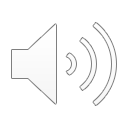 Relationship Building
A few tools to get started in building relationships with industrial partners are:
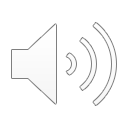 Evolution of R&D Relationships and Programs
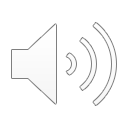 CONTACT US:
CONTACT US: